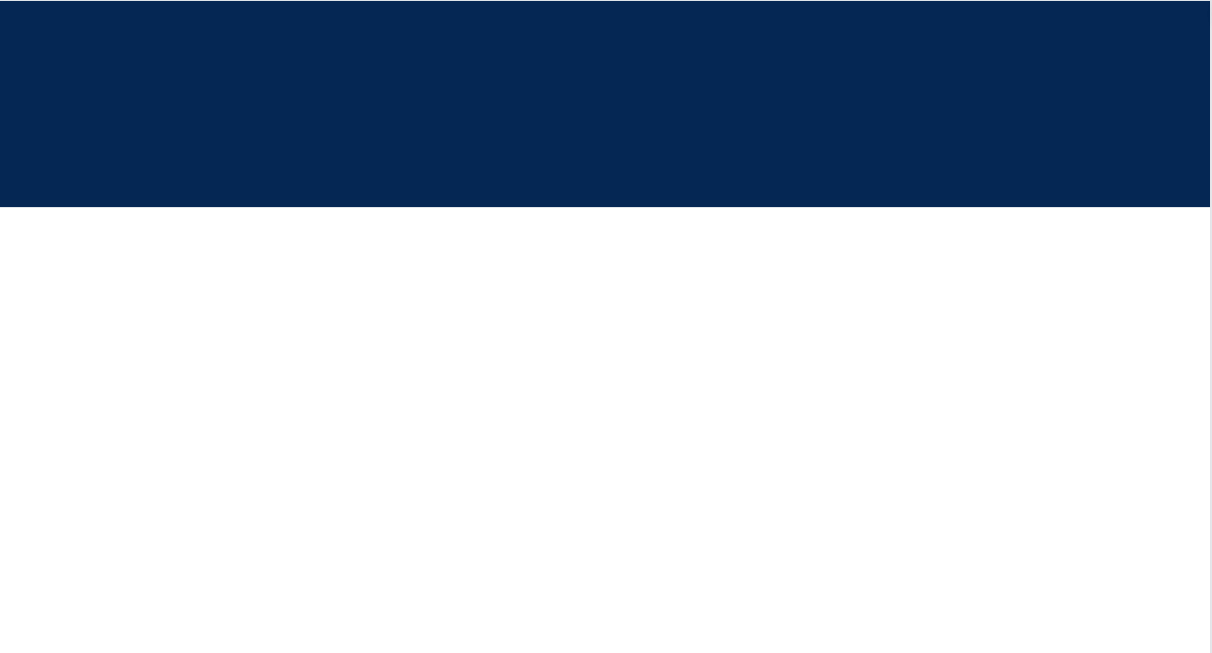 Classification: image recognition
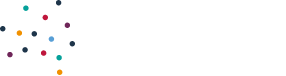 How does a computer learn to recognise images?
Digital Technologies Hub is brought to you by the Australian Government Department of Education. Creative Commons Attribution 4.0, unless otherwise indicated.
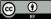 [Speaker Notes: https://pixabay.com/photos/giraffe-animal-mammal-long-legged-6378717/]
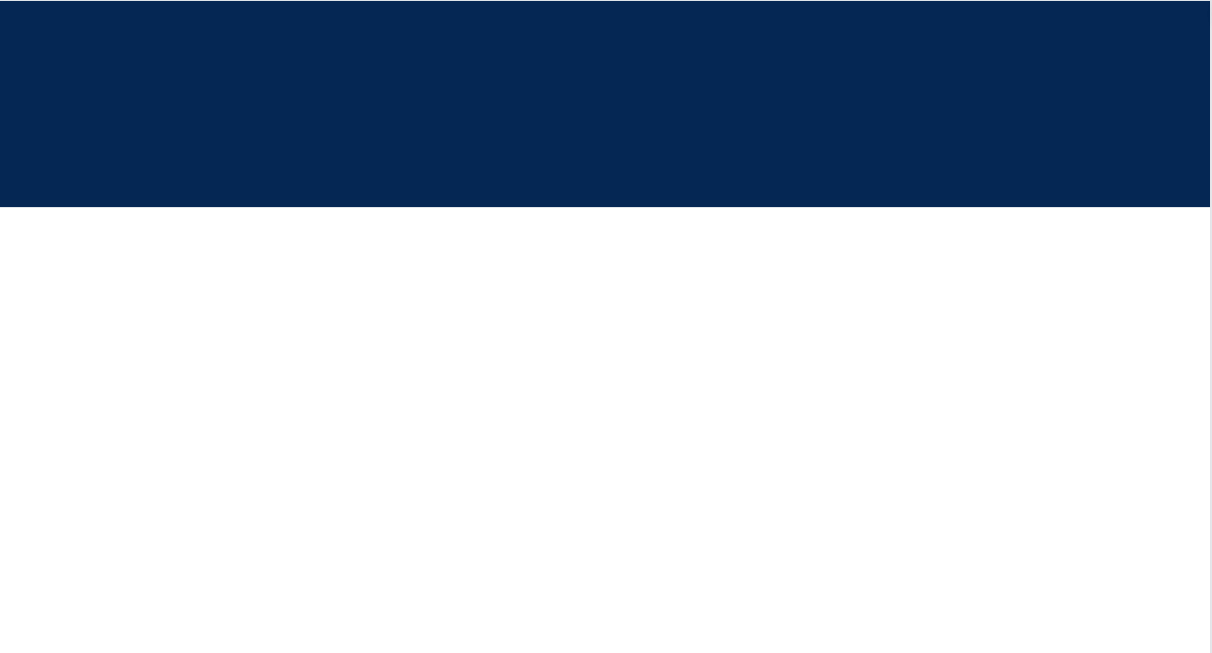 Image recognition: unlocking a smartphone
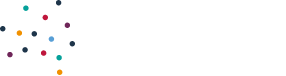 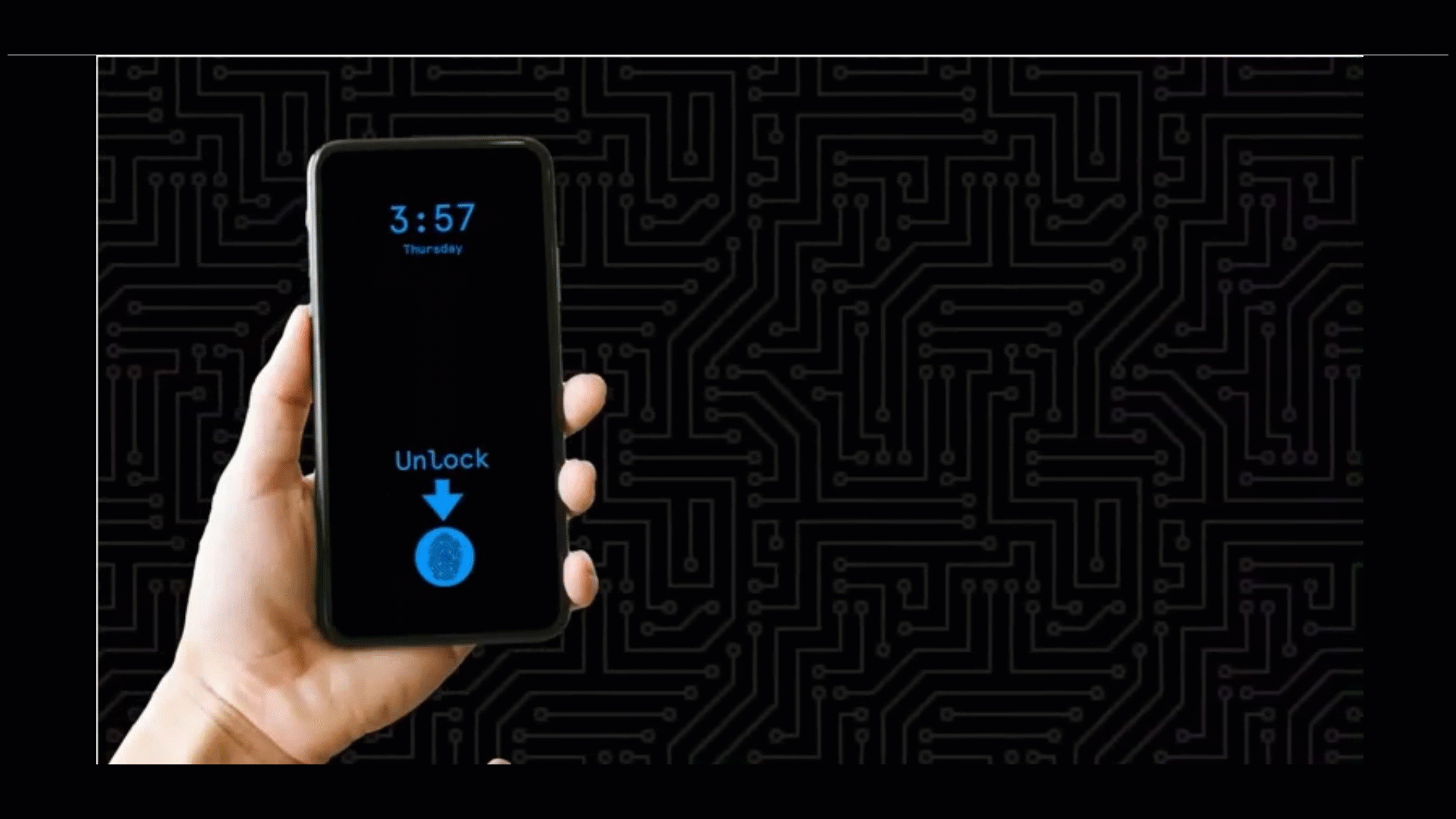 Digital Technologies Hub is brought to you by the Australian Government Department of Education. Creative Commons Attribution 4.0, unless otherwise indicated.
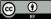 [Speaker Notes: Talk through example of using thumbprint or face to unlock a smartphone. 
Help students understand that facial recognition in smartphones uses AI algorithms to analyse features like the distance between eyes and the shape of the face to create a unique ‘map’ of each person's face. This map is then compared to the stored map to unlock the device.]
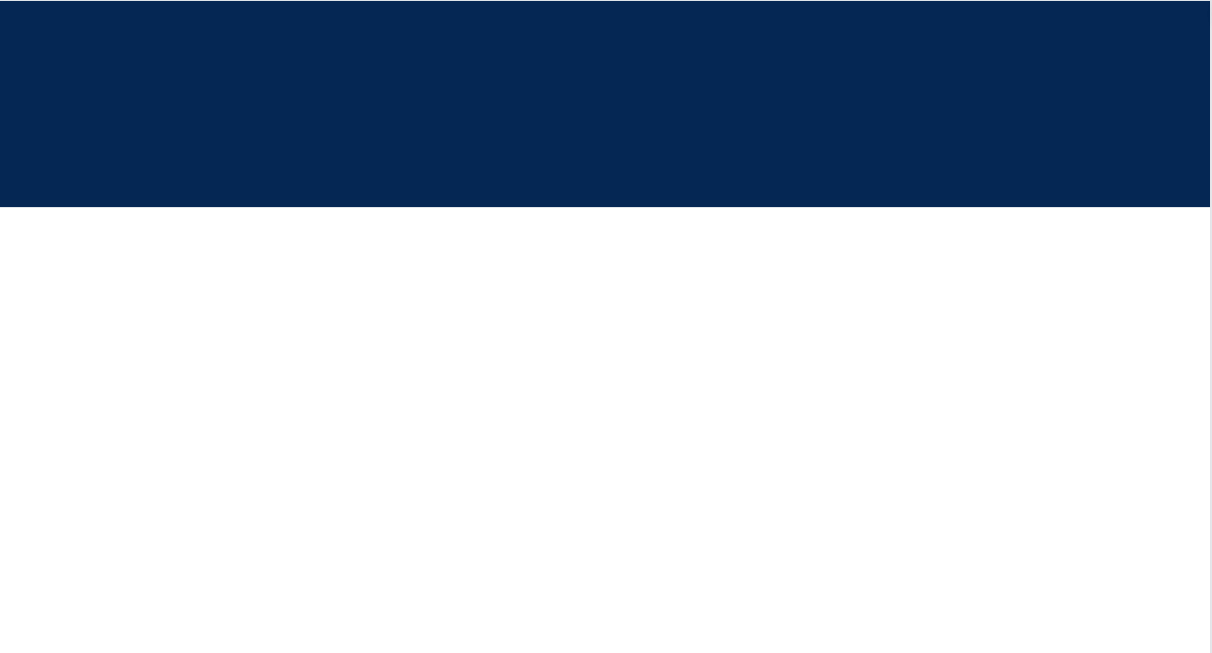 Monitoring animal populations
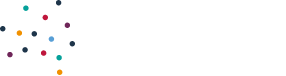 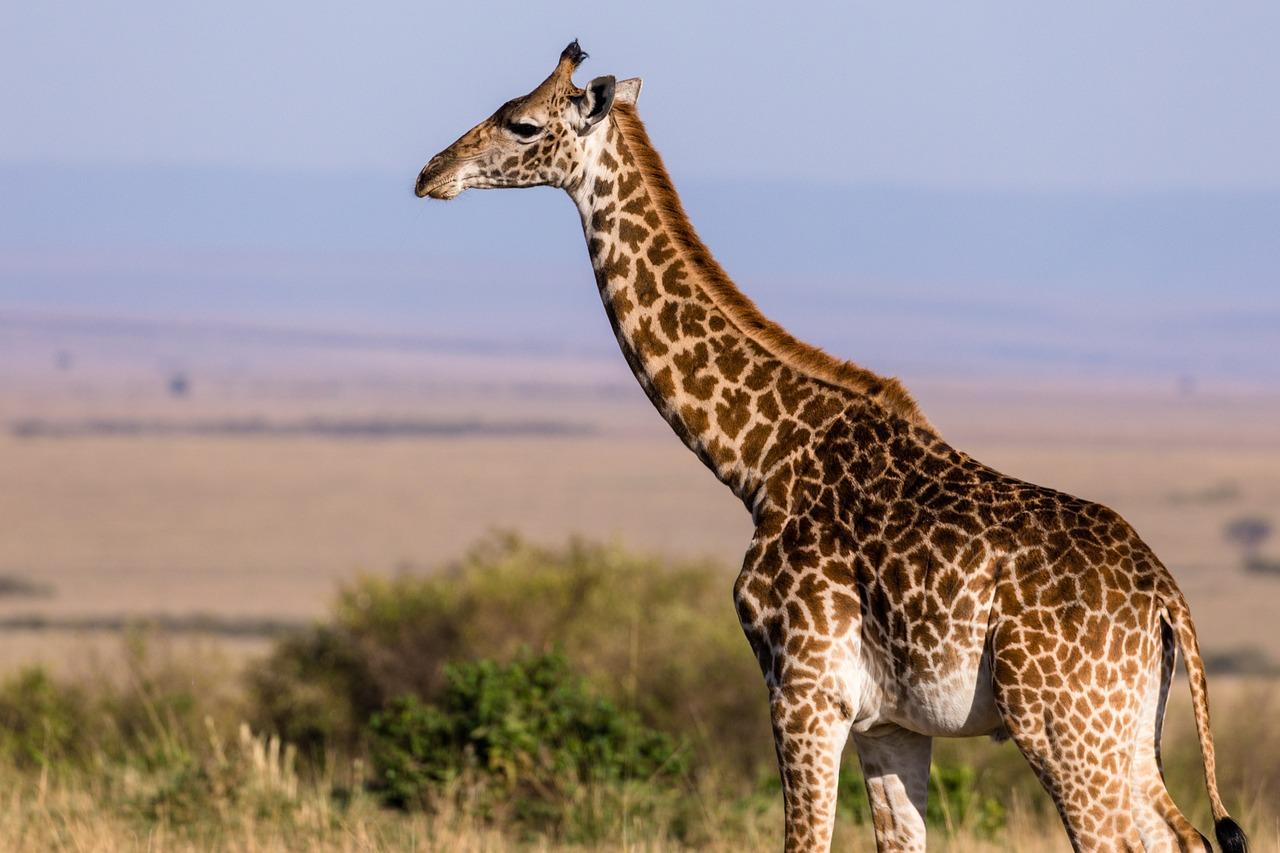 A giraffe can be identified by its unique spot pattern.
How might an AI help scientists monitor wild giraffe populations?
Digital Technologies Hub is brought to you by the Australian Government Department of Education. Creative Commons Attribution 4.0, unless otherwise indicated.
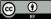 [Speaker Notes: https://pixabay.com/photos/giraffe-animal-mammal-long-legged-6378717/
Explain that AI can learn to recognise patterns in images. Scientists can use images of giraffes taken in the wild and submitted by the public to monitor the population.]
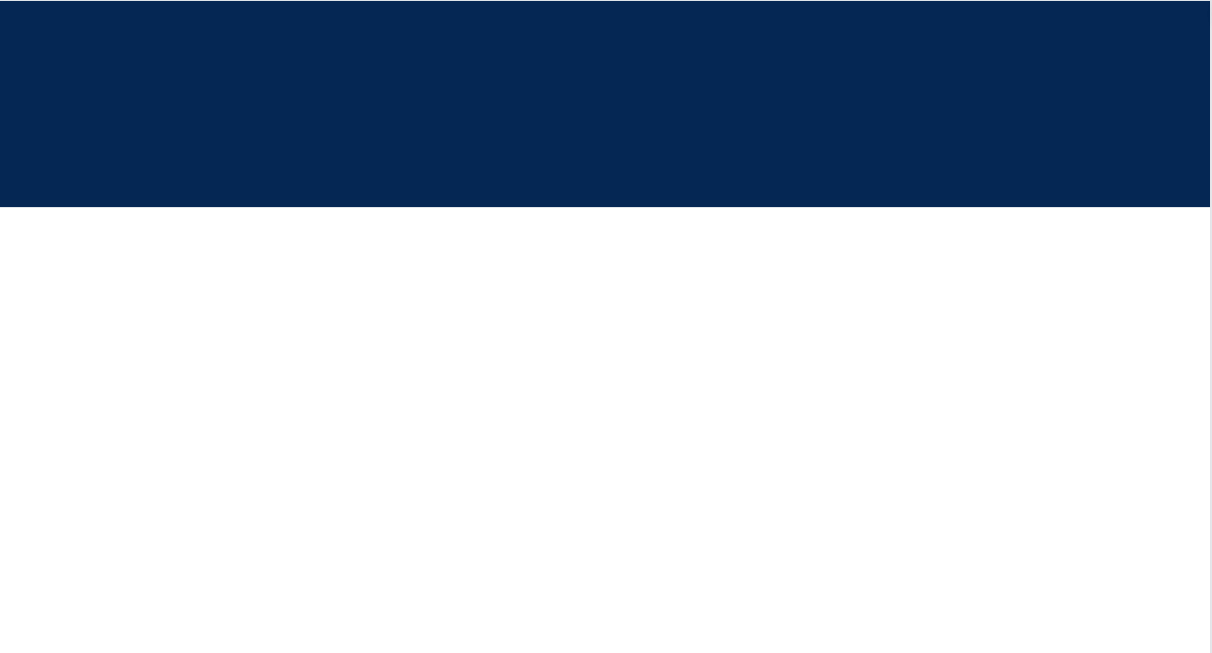 Monitoring animal populations
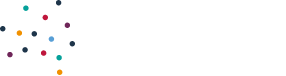 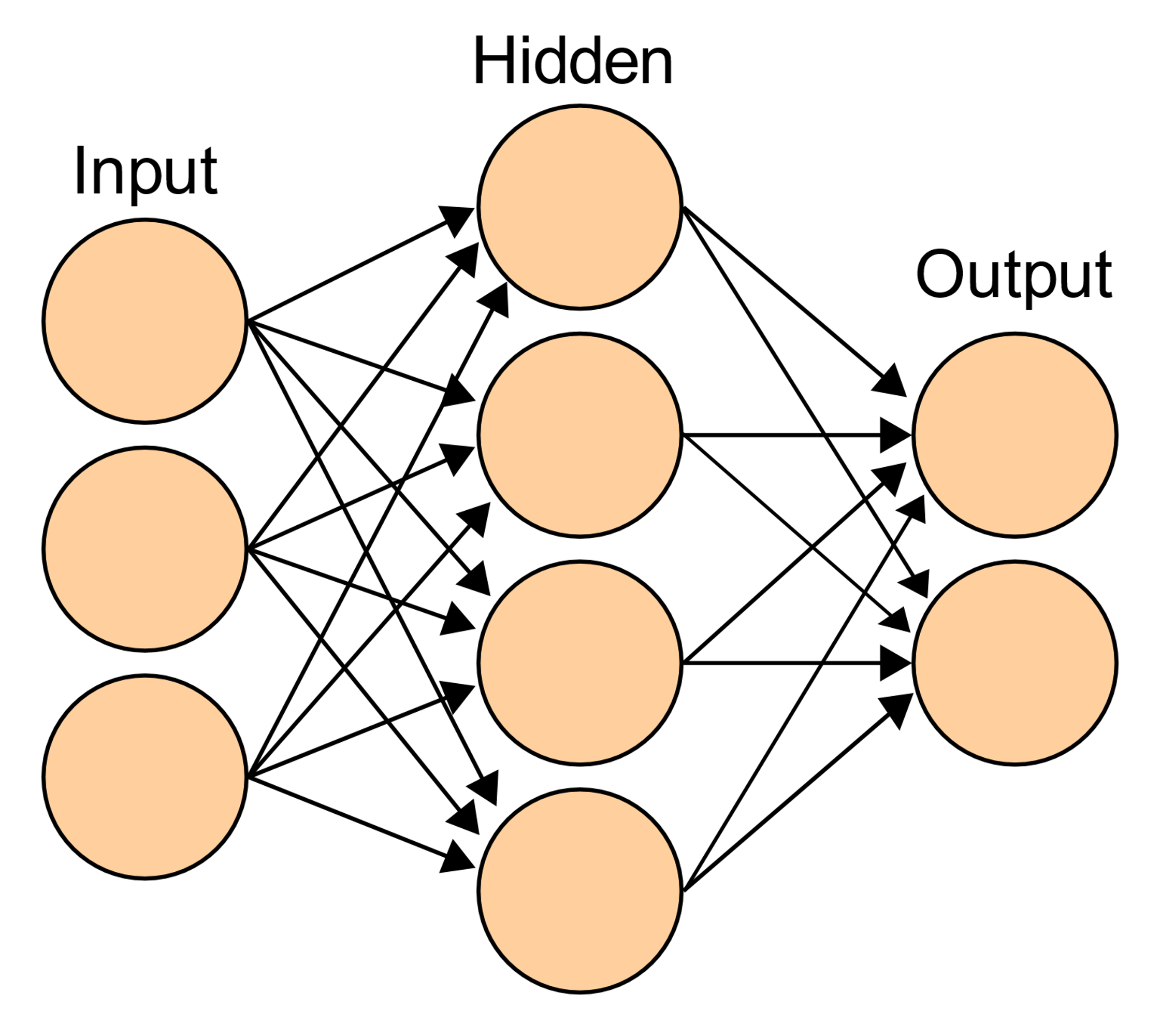 An AI needs to be trained to recognise objects.
The AI is trained on images. 
A human labels the images. 
The AI identifies patterns as it learns to recognise objects.
Digital Technologies Hub is brought to you by the Australian Government Department of Education. Creative Commons Attribution 4.0, unless otherwise indicated.
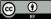 [Speaker Notes: This is an example of supervised learning. 
The human labels images and the AI identifies patterns to recognise the objects.]
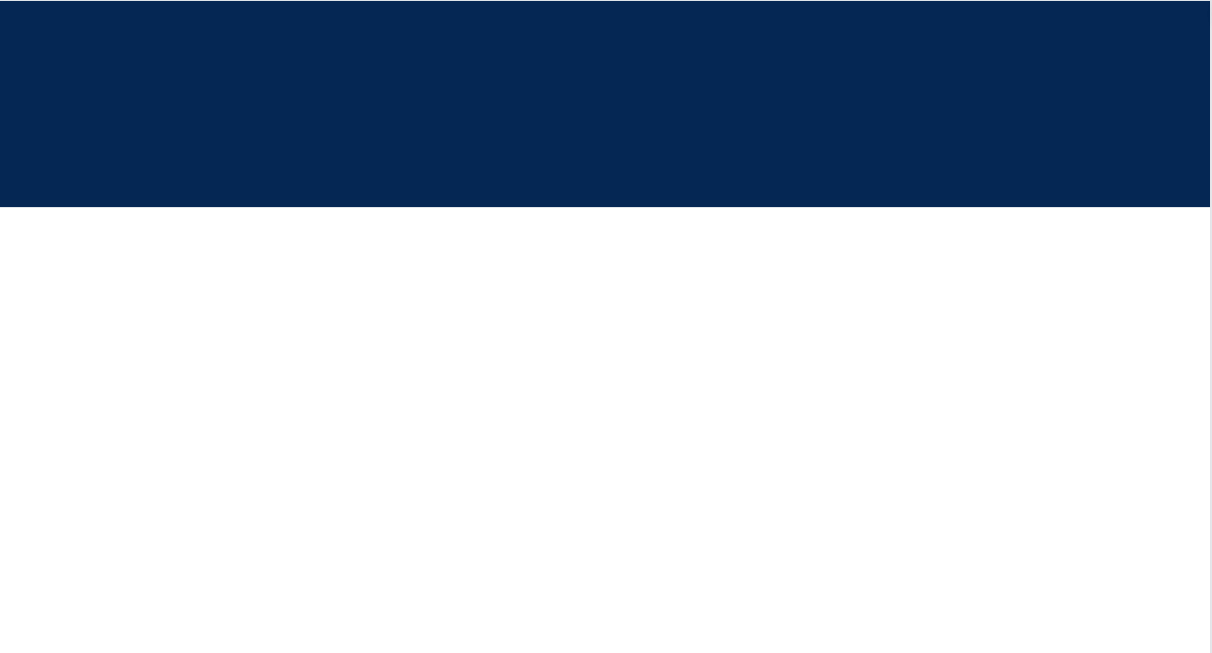 Train an AI to recognise birds
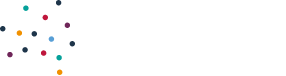 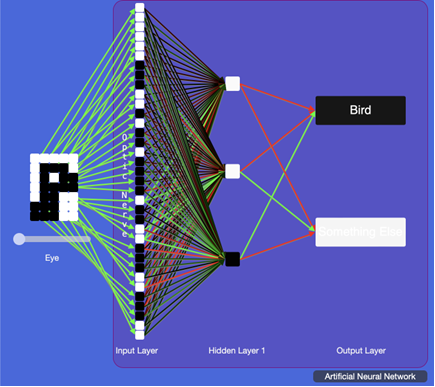 An Artificial Neural Network. Courtesy, Digital Technologies Institute
Digital Technologies Hub is brought to you by the Australian Government Department of Education. Creative Commons Attribution 4.0, unless otherwise indicated.
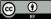 [Speaker Notes: Show how we can train an AI to recognise birds. This is an example of supervised learning. 
The human labels images and the AI identifies patterns to recognise the objects.]
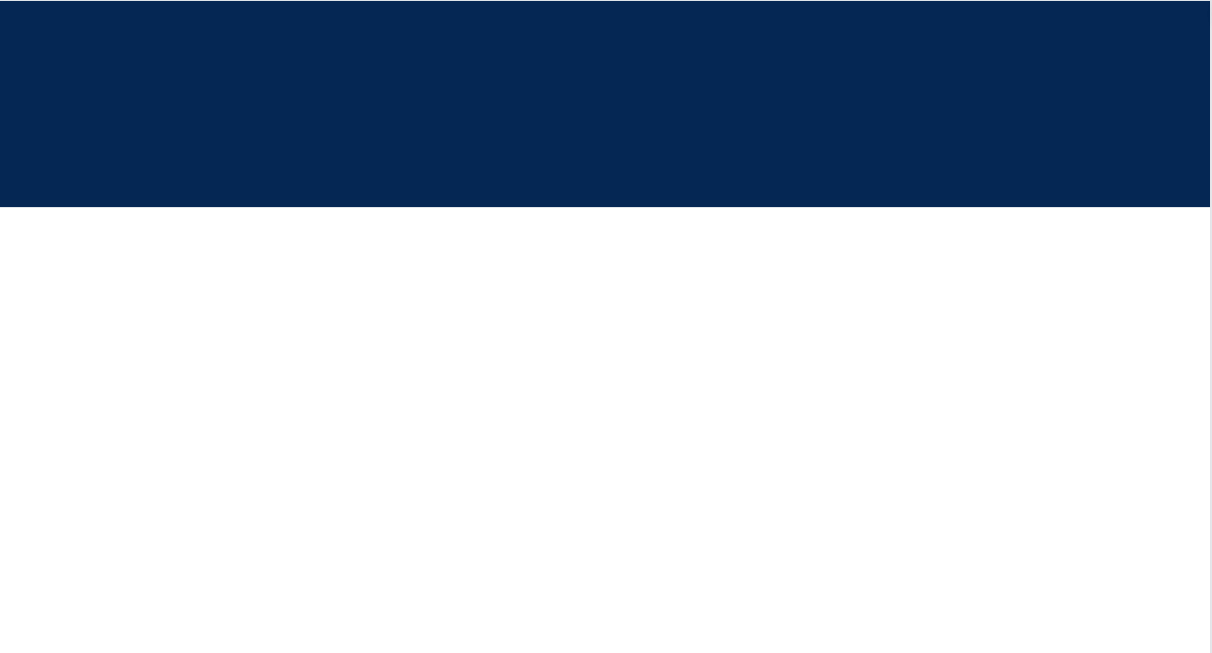 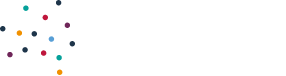 Training an AI: Labelling
Is it a bird?
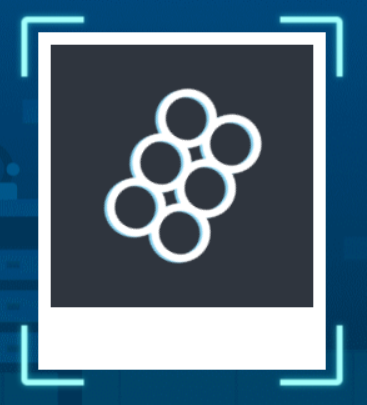 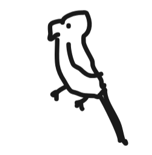 not a bird
bird
Digital Technologies Hub is brought to you by the Australian Government Department of Education. Creative Commons Attribution 4.0, unless otherwise indicated.
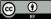 [Speaker Notes: You are the human doing the labelling.]
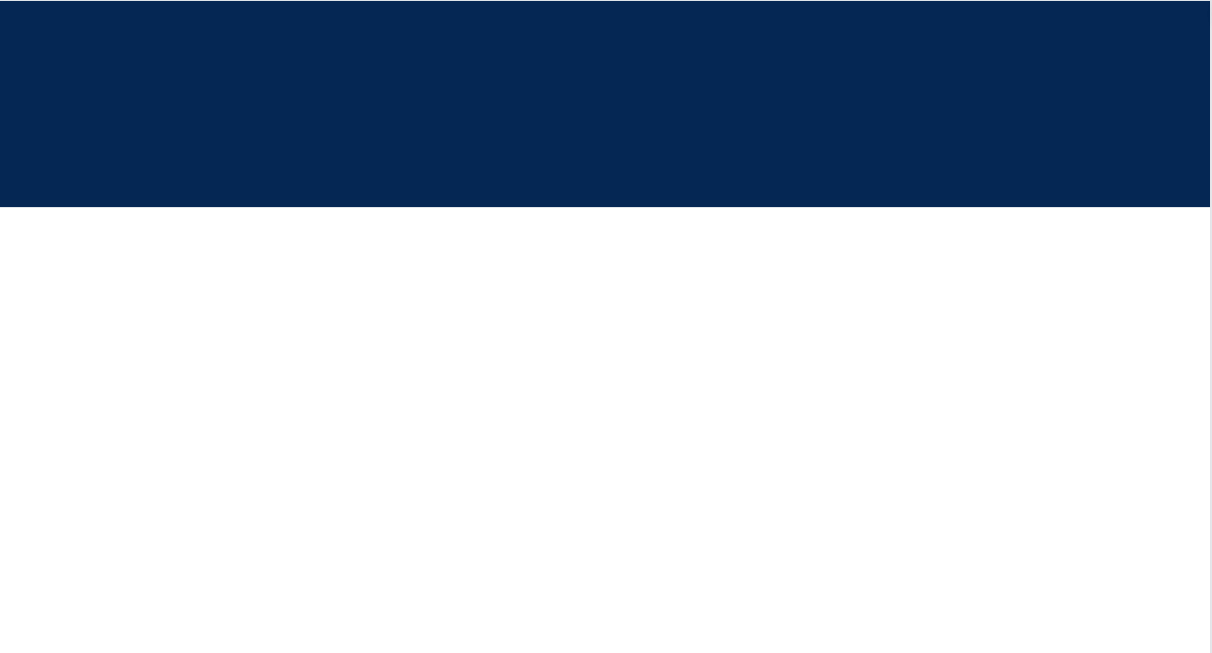 Training an AI: Labelling image #1
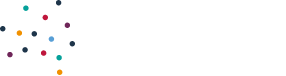 Is it a bird?
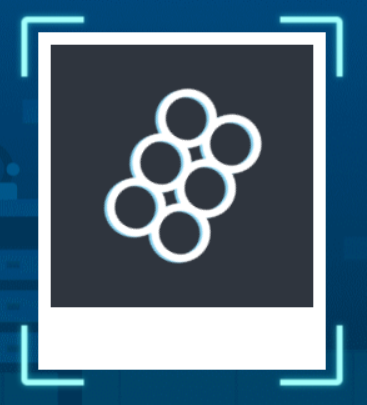 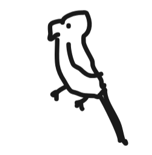 not a bird
bird
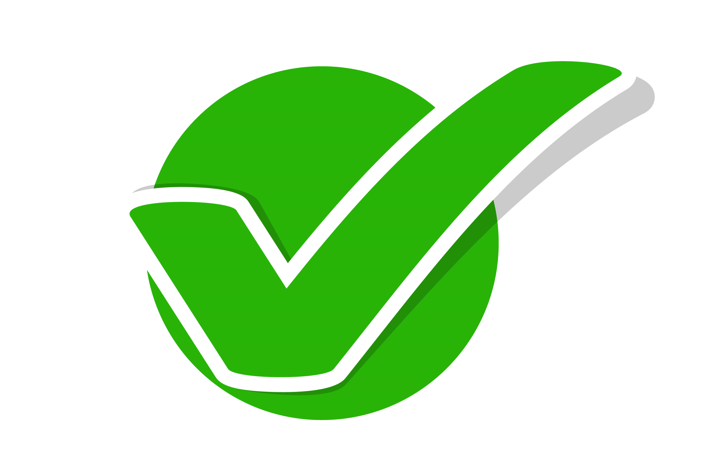 Digital Technologies Hub is brought to you by the Australian Government Department of Education. Creative Commons Attribution 4.0, unless otherwise indicated.
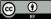 [Speaker Notes: Tick icon: https://pixabay.com/vectors/ai-cutout-technology-digital-icon-7972021/
image: Freepik.com]
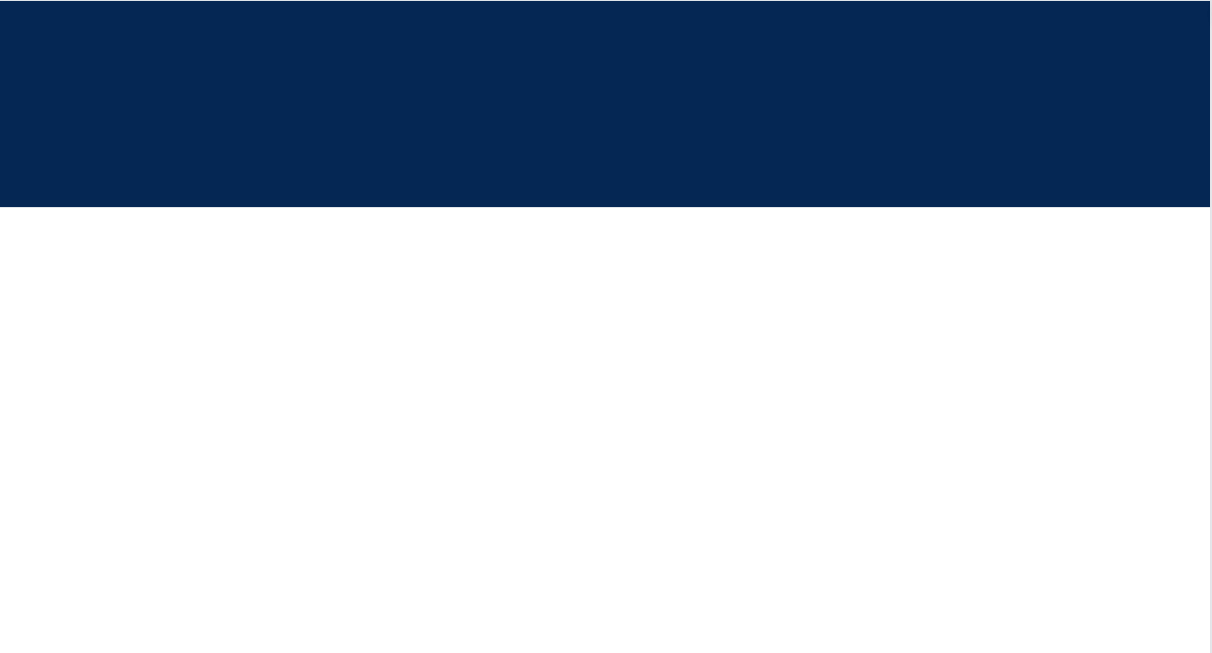 Training an AI: Labelling #2
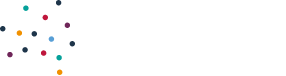 Is it a bird?
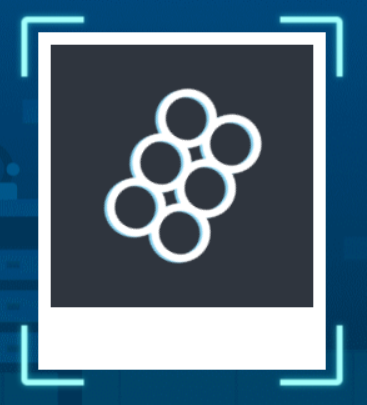 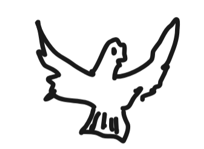 not a bird
bird
Digital Technologies Hub is brought to you by the Australian Government Department of Education. Creative Commons Attribution 4.0, unless otherwise indicated.
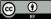 [Speaker Notes: https://pixabay.com/vectors/ai-cutout-technology-digital-icon-7972021/
image: Freepik.com]
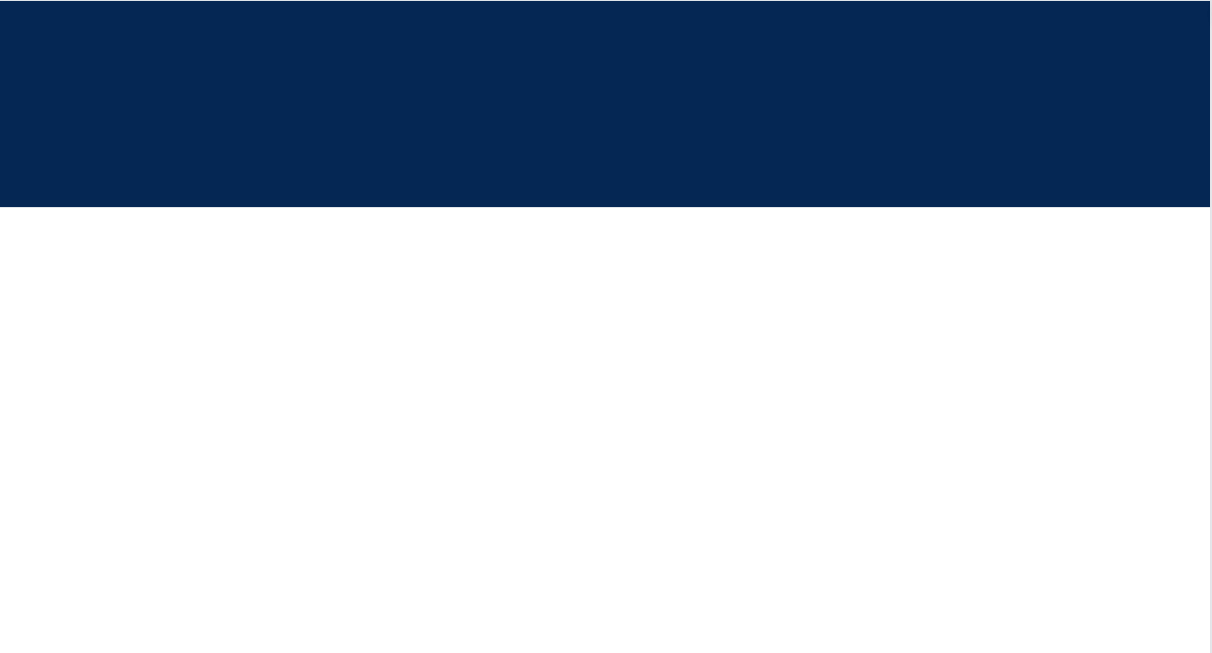 Training an AI: Labelling image #2
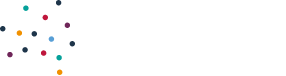 Is it a bird?
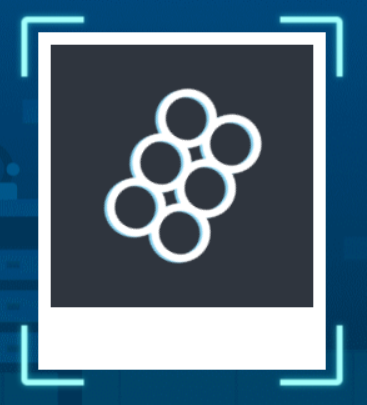 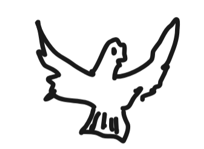 not a bird
bird
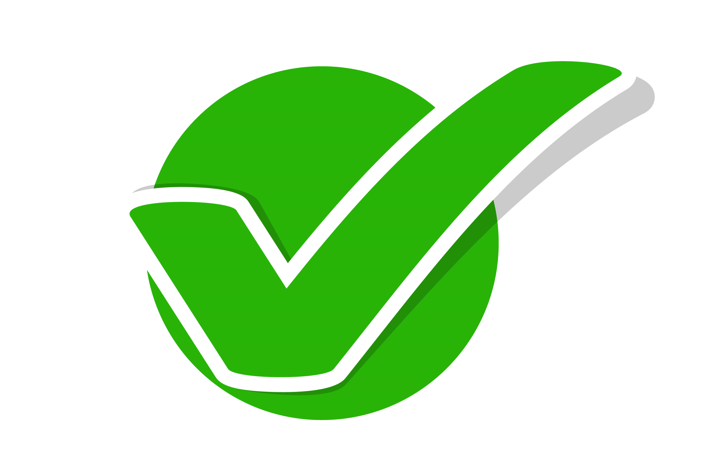 Digital Technologies Hub is brought to you by the Australian Government Department of Education. Creative Commons Attribution 4.0, unless otherwise indicated.
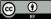 [Speaker Notes: Tick icon: https://pixabay.com/vectors/ai-cutout-technology-digital-icon-7972021/
image: Freepik.com]
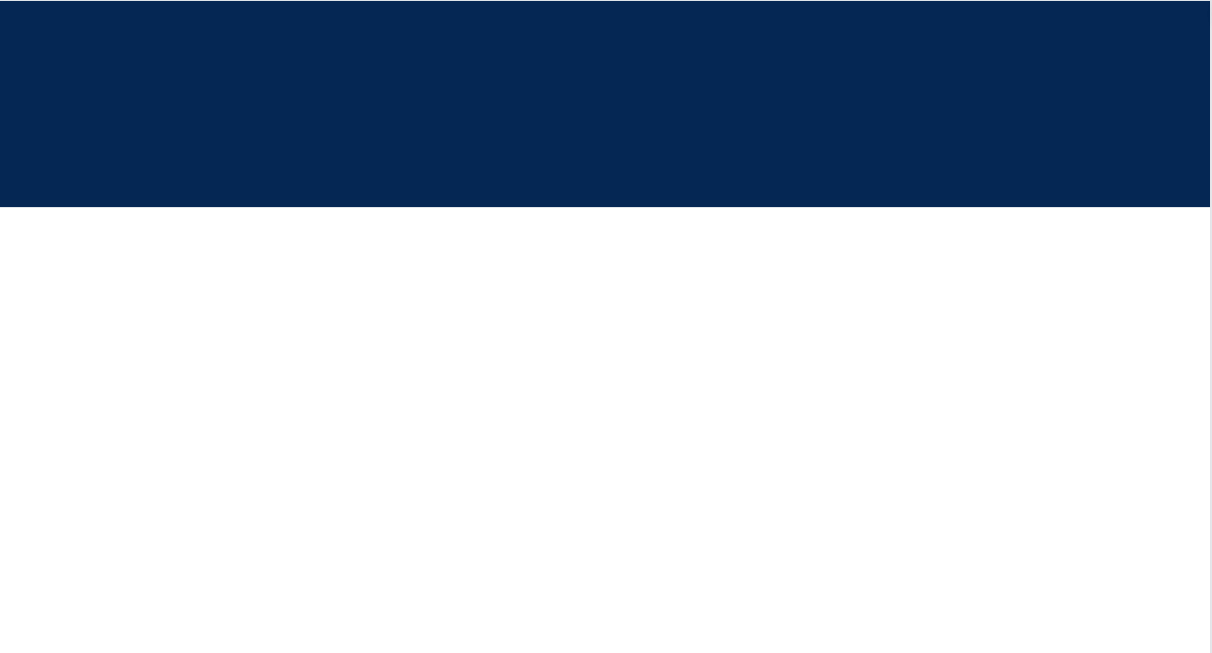 Training an AI: Labelling #3
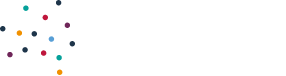 Is it a bird?
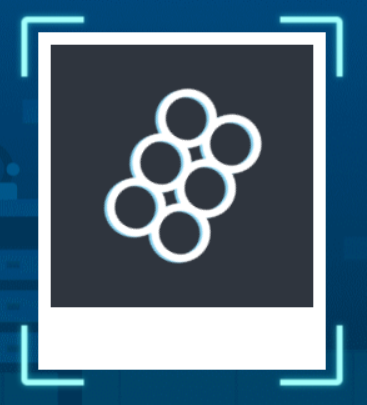 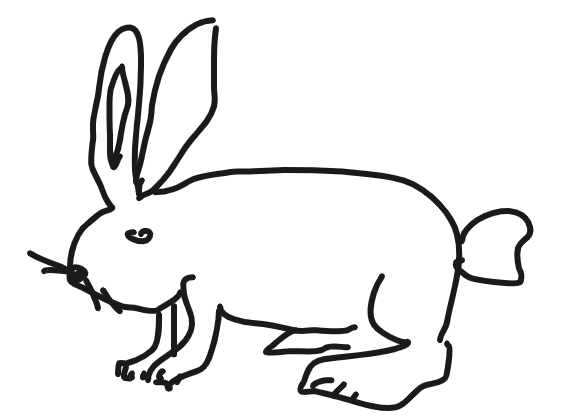 not a bird
bird
Digital Technologies Hub is brought to you by the Australian Government Department of Education. Creative Commons Attribution 4.0, unless otherwise indicated.
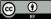 [Speaker Notes: https://pixabay.com/vectors/ai-cutout-technology-digital-icon-7972021/
image: Freepik.com]
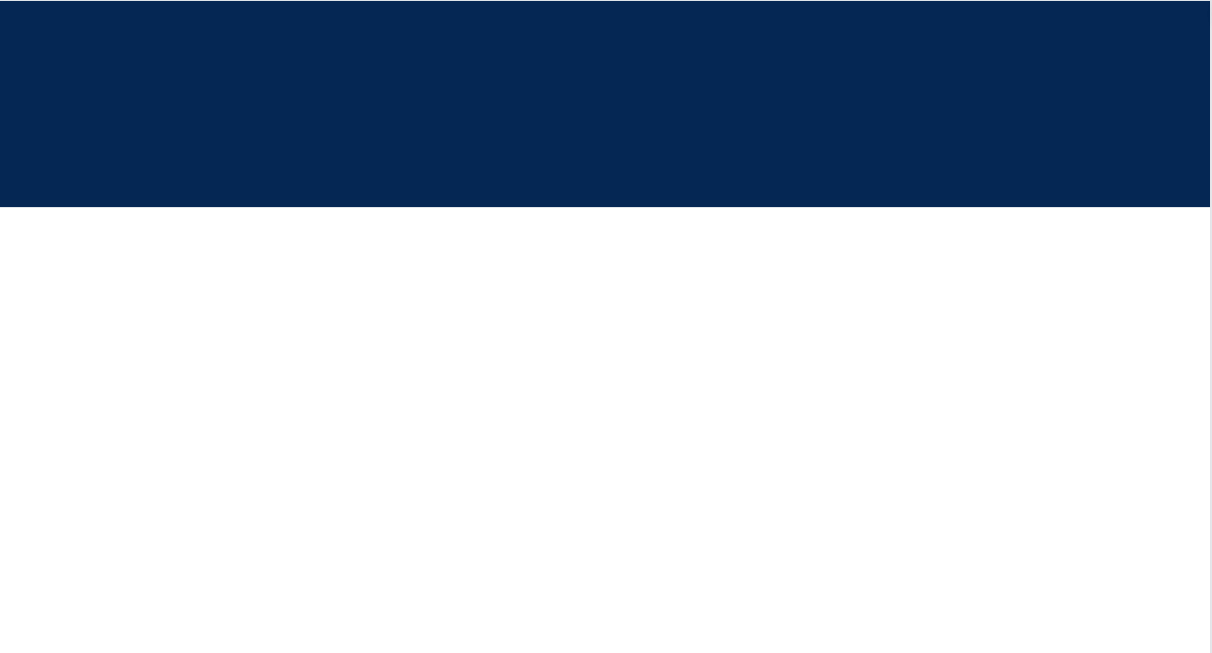 Training an AI: Labelling image #3
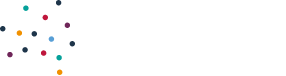 Is it a bird?
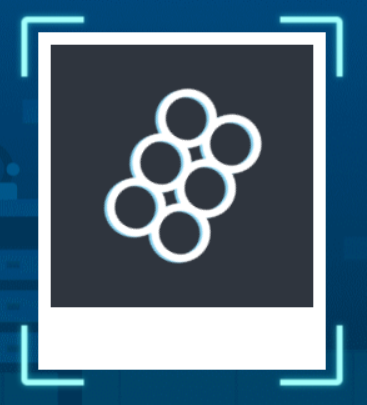 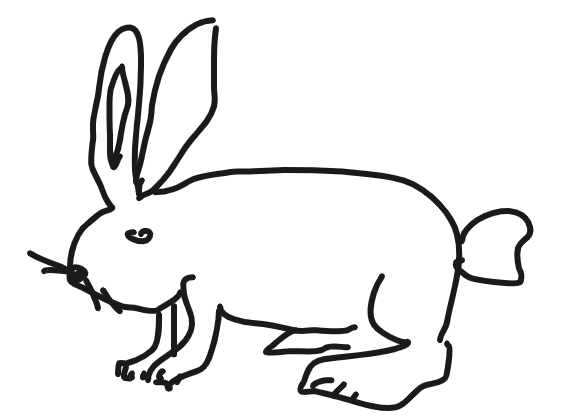 not a bird
bird
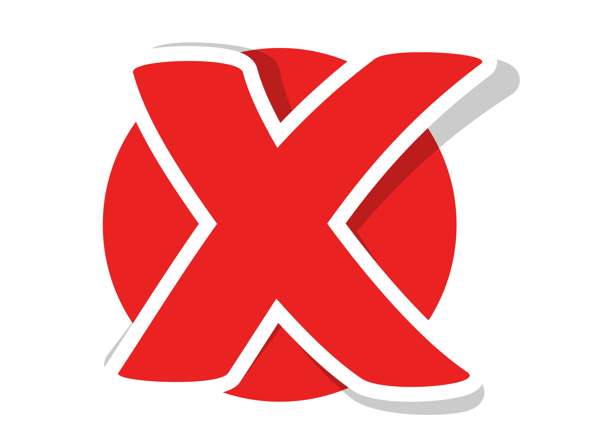 Digital Technologies Hub is brought to you by the Australian Government Department of Education. Creative Commons Attribution 4.0, unless otherwise indicated.
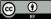 [Speaker Notes: Cross icon: https://pixabay.com/vectors/ai-cutout-technology-digital-icon-7972021/
image: Freepik.com]
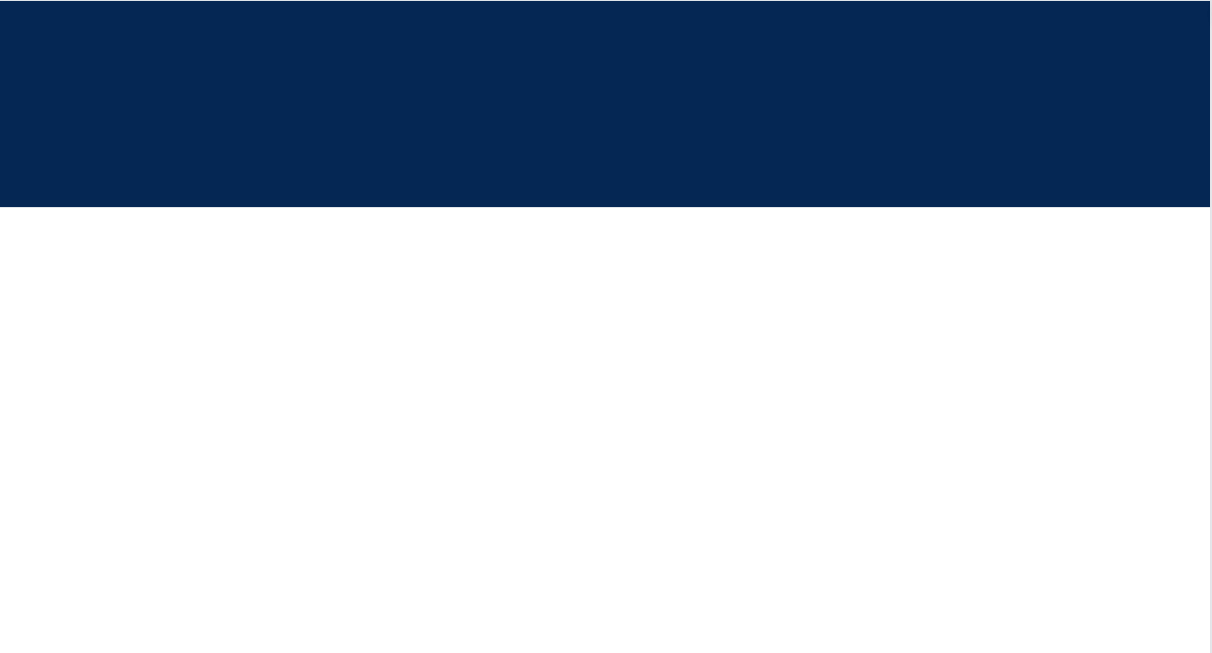 Training an AI: Labelling #4
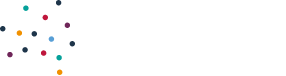 Is it a bird?
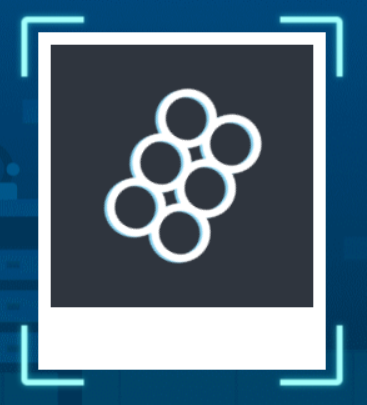 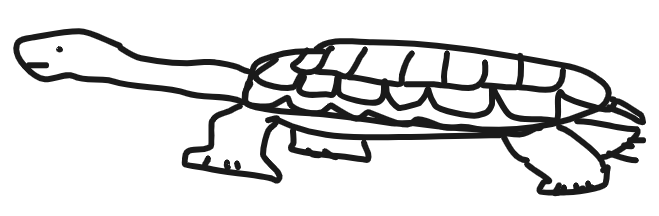 not a bird
bird
Digital Technologies Hub is brought to you by the Australian Government Department of Education. Creative Commons Attribution 4.0, unless otherwise indicated.
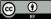 [Speaker Notes: https://pixabay.com/vectors/ai-cutout-technology-digital-icon-7972021/
image: Freepik.com]
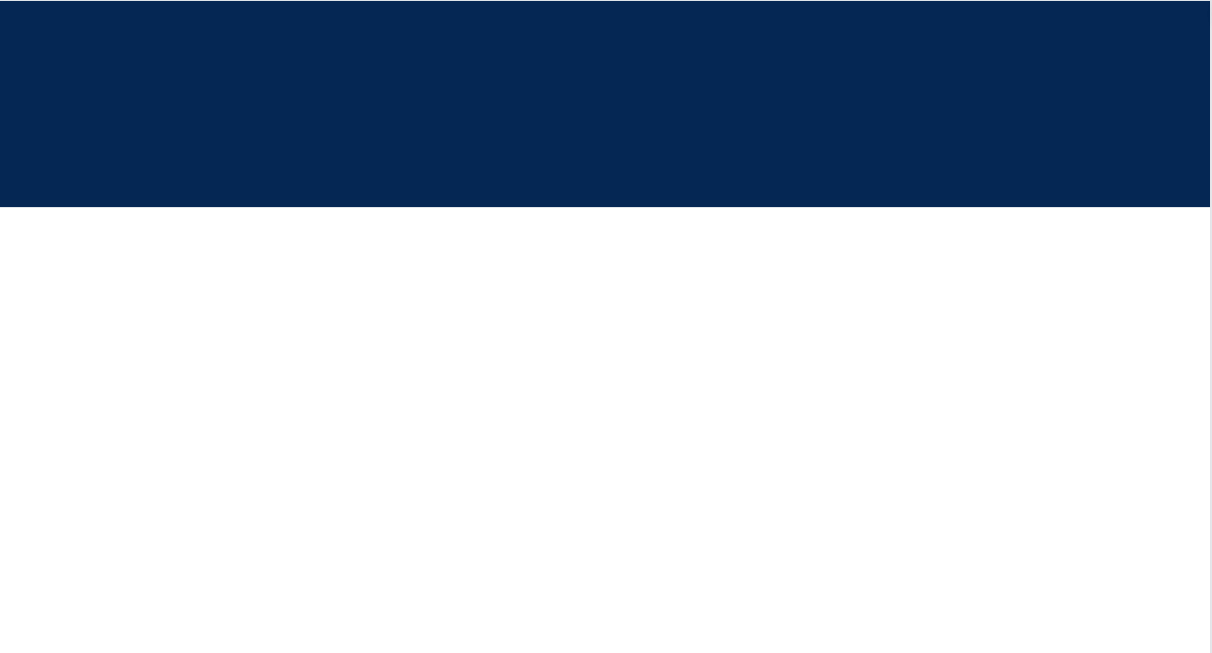 Training an AI: Labelling image #4
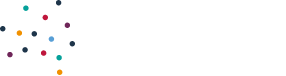 Is it a bird?
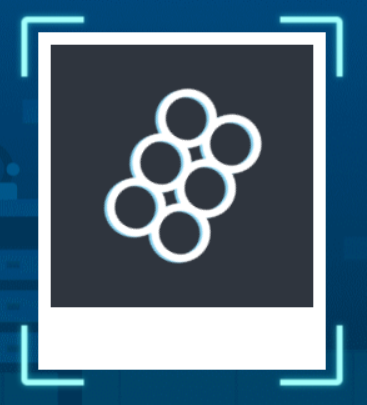 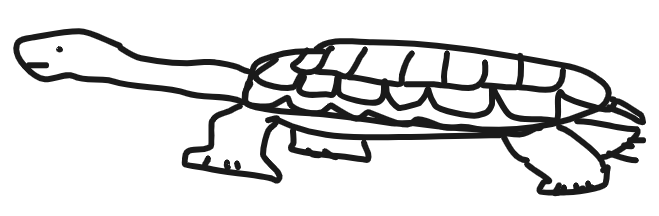 not a bird
bird
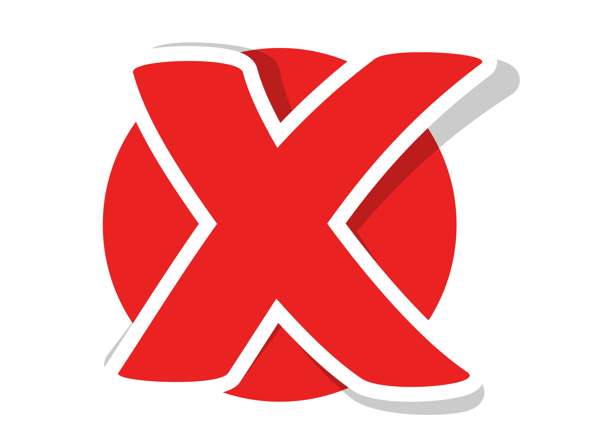 Digital Technologies Hub is brought to you by the Australian Government Department of Education. Creative Commons Attribution 4.0, unless otherwise indicated.
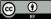 [Speaker Notes: Cross icon: https://pixabay.com/vectors/ai-cutout-technology-digital-icon-7972021/
image: Freepik.com]
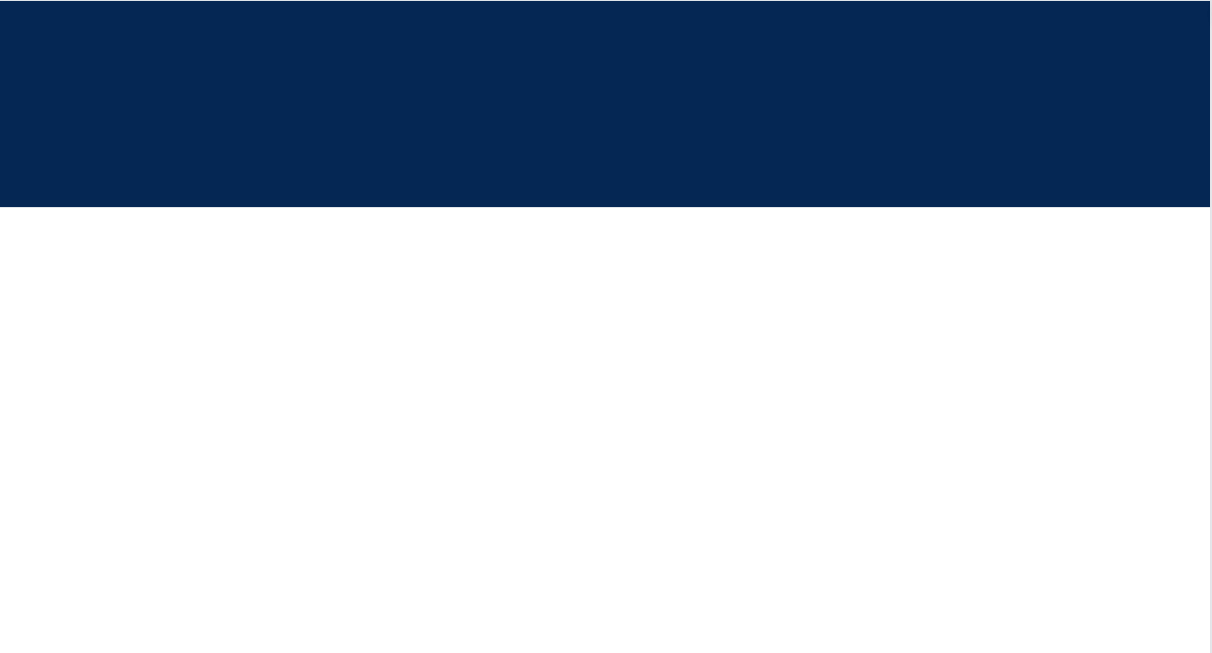 Training an AI: Labelling #5
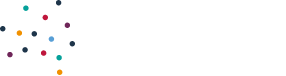 Is it a bird?
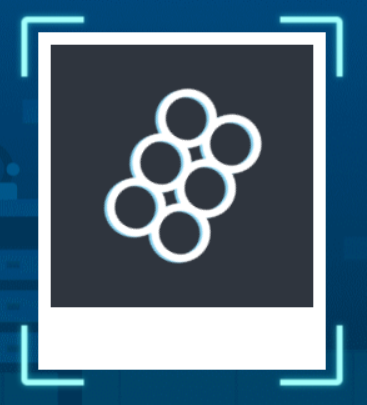 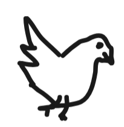 not a bird
bird
Digital Technologies Hub is brought to you by the Australian Government Department of Education. Creative Commons Attribution 4.0, unless otherwise indicated.
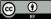 [Speaker Notes: https://pixabay.com/vectors/ai-cutout-technology-digital-icon-7972021/
image: Freepik.com]
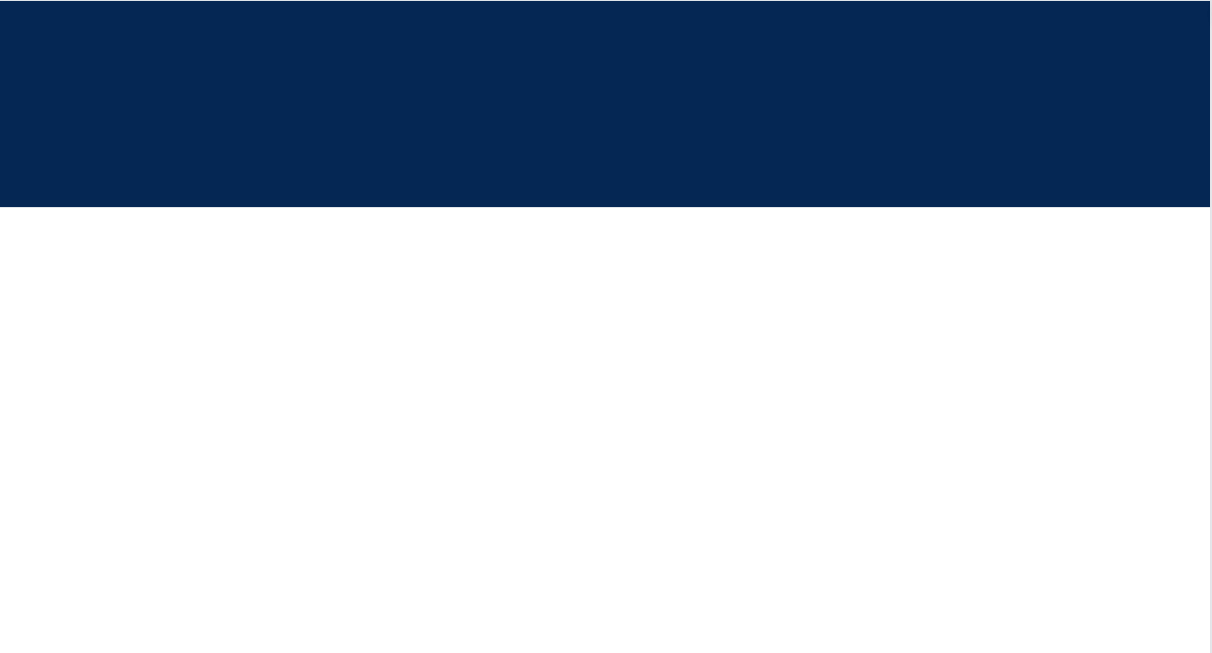 Training an AI: Labelling image #5
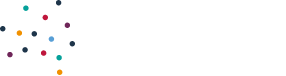 Is it a bird?
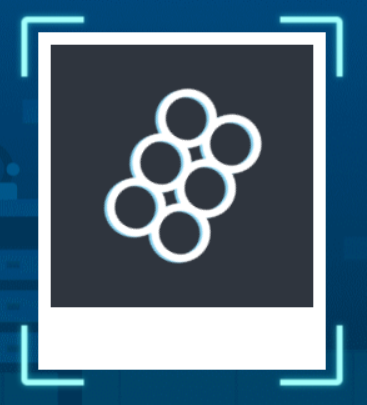 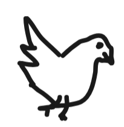 not a bird
bird
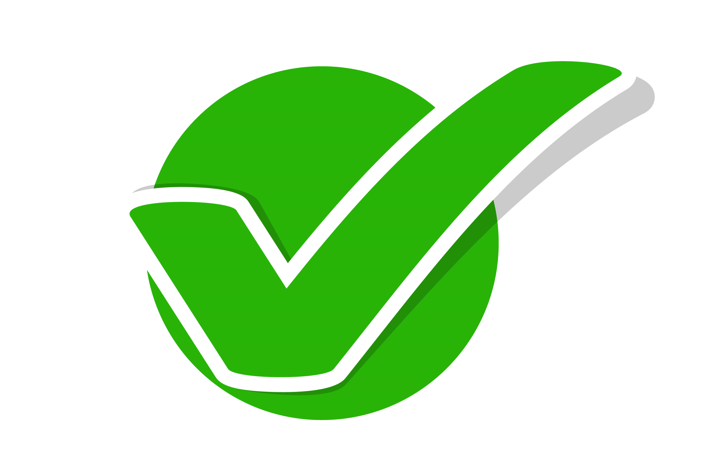 Digital Technologies Hub is brought to you by the Australian Government Department of Education. Creative Commons Attribution 4.0, unless otherwise indicated.
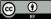 [Speaker Notes: Tick icon: https://pixabay.com/vectors/ai-cutout-technology-digital-icon-7972021/
image: Freepik.com]
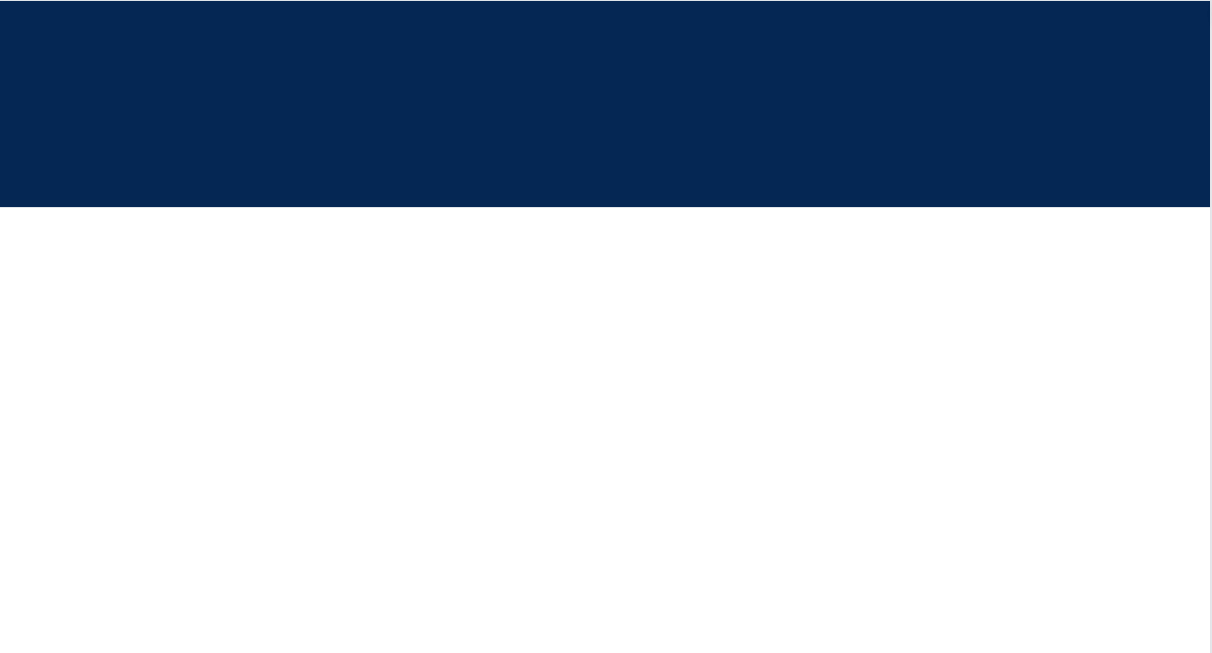 Trained on more images
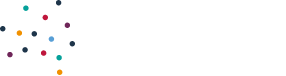 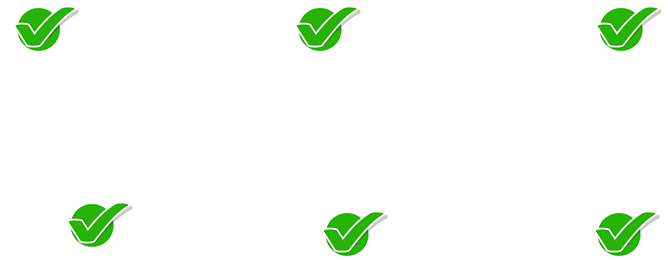 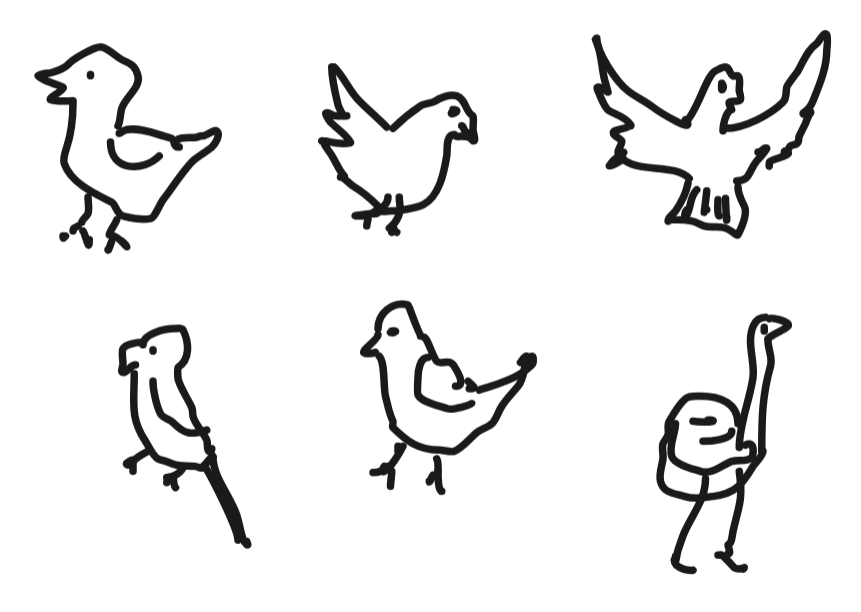 Digital Technologies Hub is brought to you by the Australian Government Department of Education. Creative Commons Attribution 4.0, unless otherwise indicated.
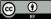 [Speaker Notes: Tick icon: https://pixabay.com/vectors/ai-cutout-technology-digital-icon-7972021/
image: Freepik.com]
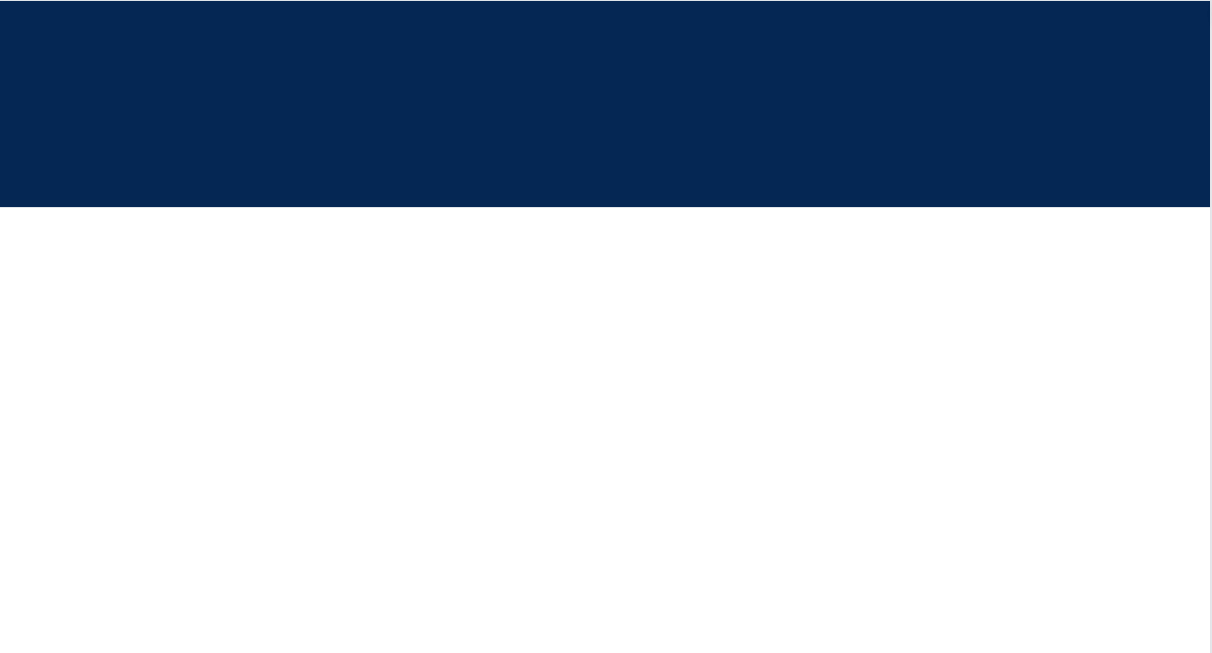 Test AI on images it has not seen #1
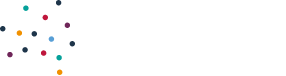 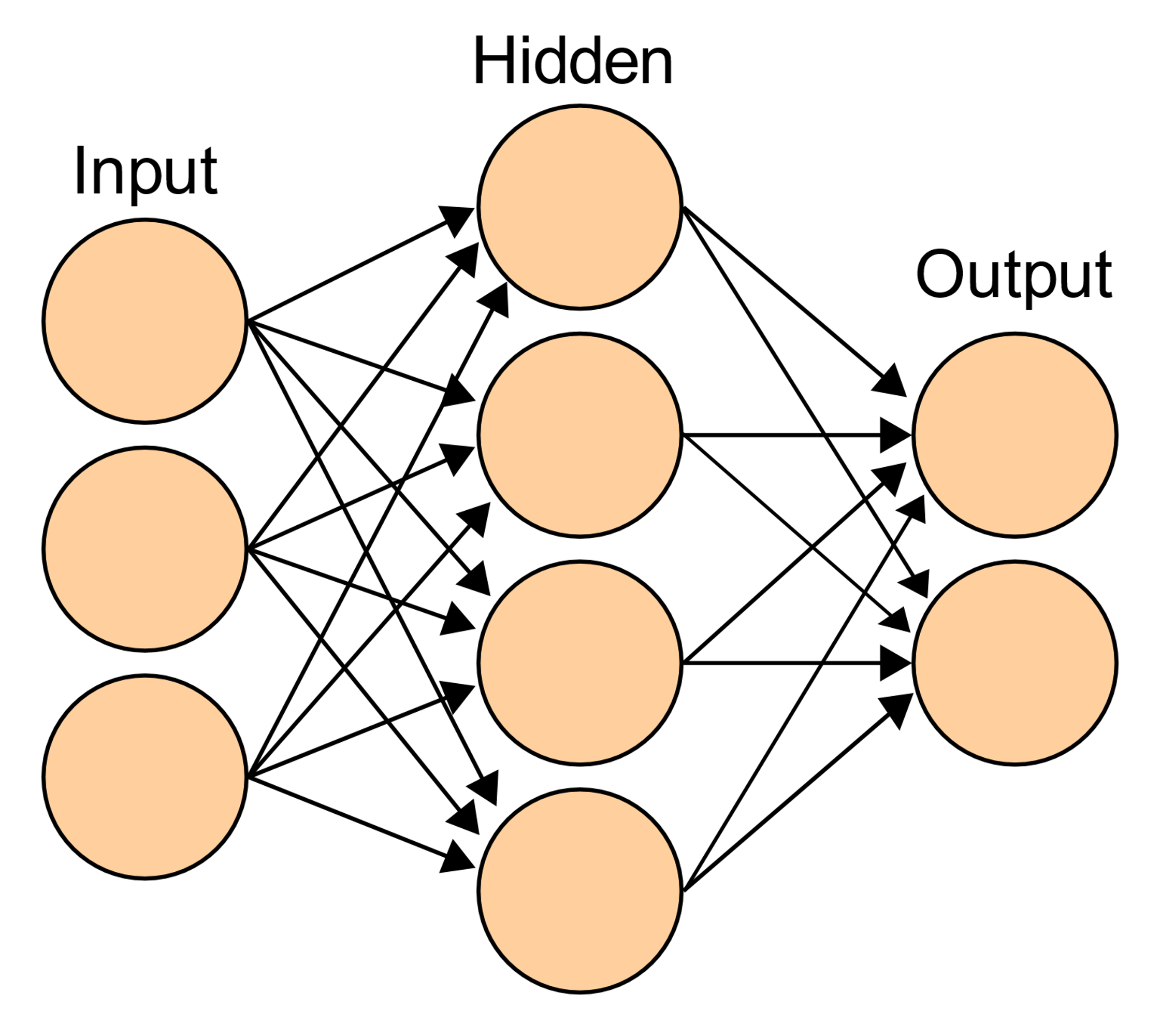 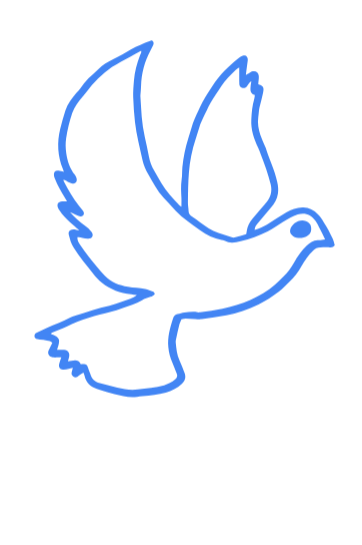 bird
92% confident
Digital Technologies Hub is brought to you by the Australian Government Department of Education. Creative Commons Attribution 4.0, unless otherwise indicated.
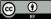 [Speaker Notes: The AI is shown random images it has not seen before. 
It classifies them according to its training data. 
It predicts the classification with a level of confidence. 
A level of confidence 100% means that it is certain of their prediction.]
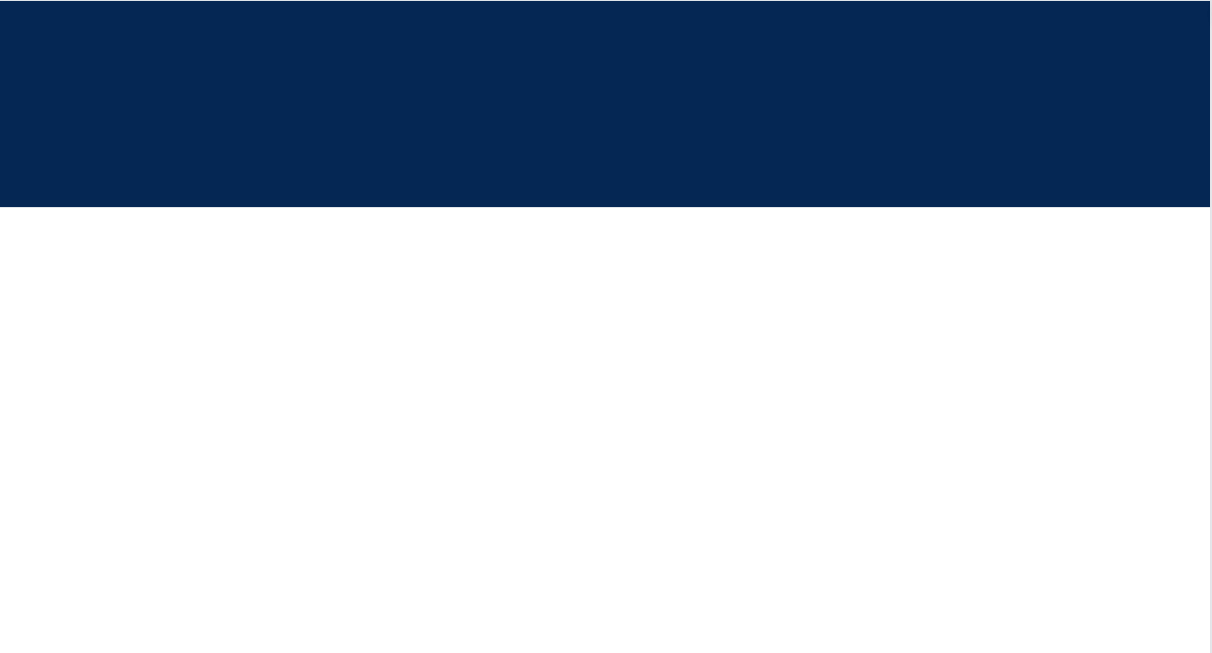 Test AI on images it has not seen #2
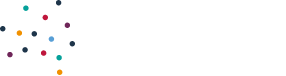 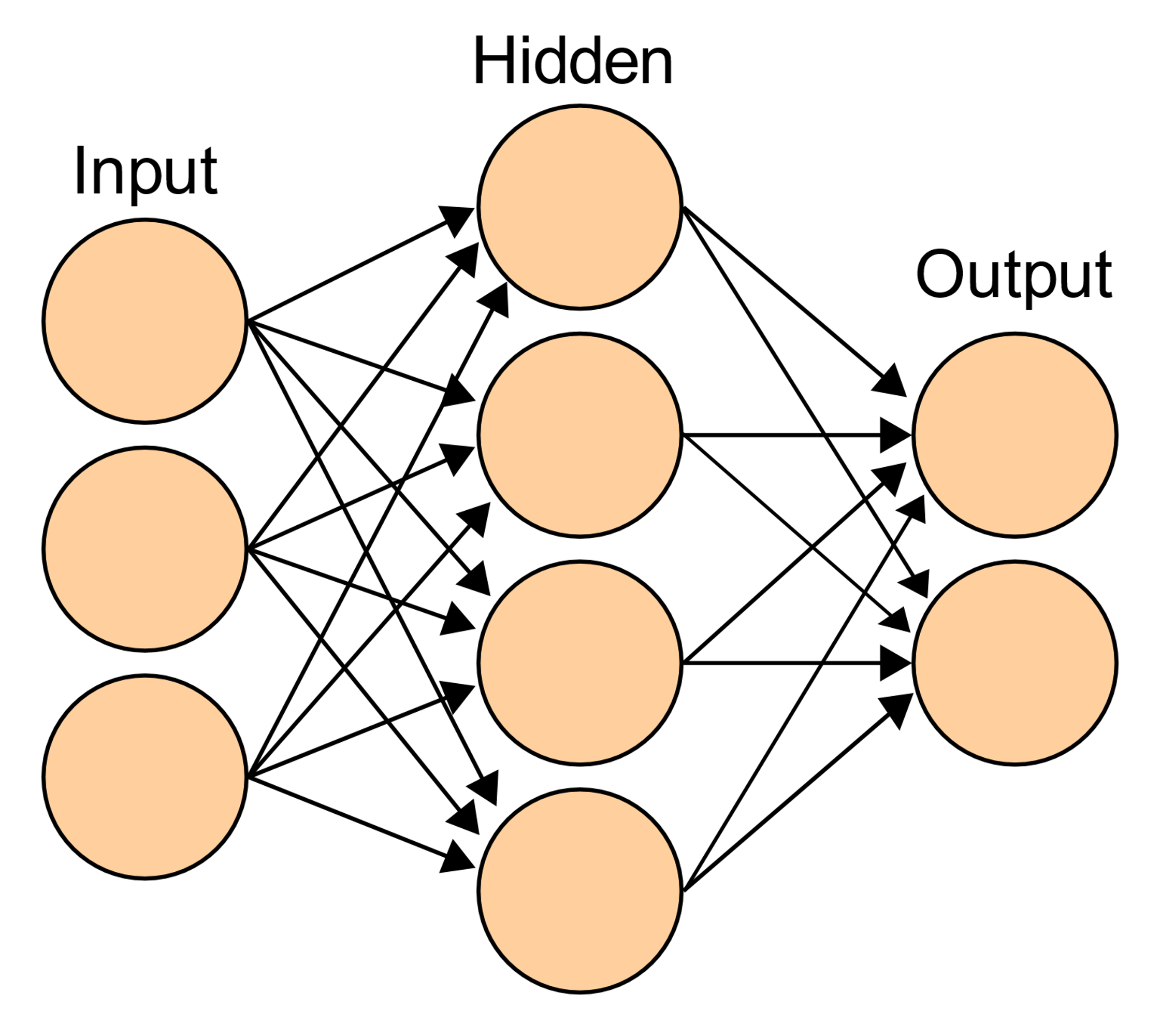 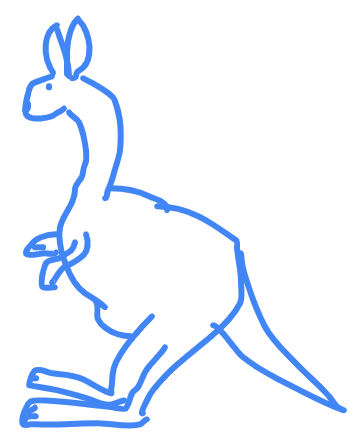 not a bird
88% confident
Digital Technologies Hub is brought to you by the Australian Government Department of Education. Creative Commons Attribution 4.0, unless otherwise indicated.
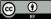 [Speaker Notes: The AI is shown random images it has not seen before. 
It classifies them according to its training data. 
It predicts the classification with a level of confidence. 
A level of confidence 100% means that it is certain of their prediction.]
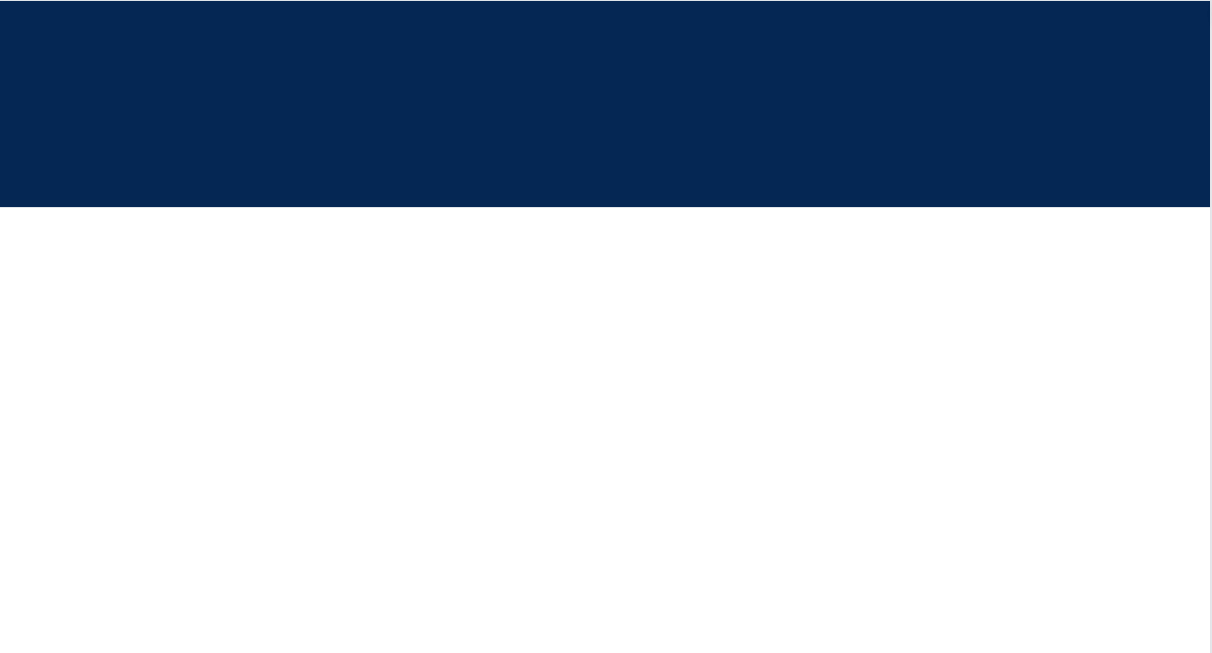 Test AI on images it has not seen #3
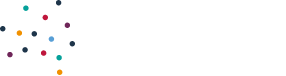 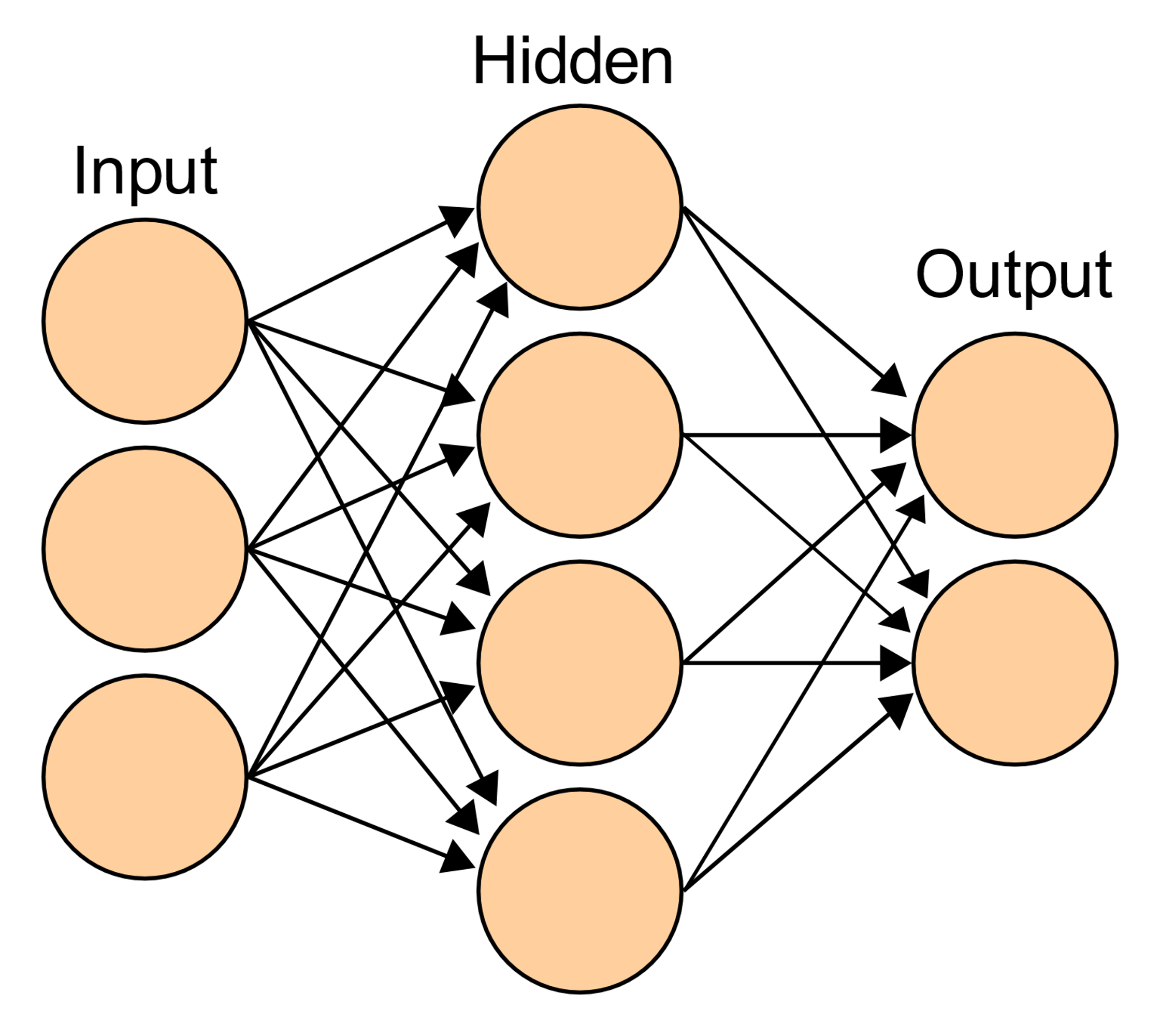 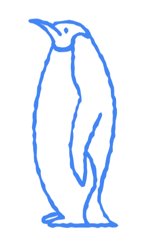 bird
81% confident
Digital Technologies Hub is brought to you by the Australian Government Department of Education. Creative Commons Attribution 4.0, unless otherwise indicated.
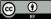 [Speaker Notes: The AI is shown random images it has not seen before. 
It classifies them according to its training data. 
It predicts the classification with a level of confidence. 
A level of confidence 100% means that it is certain of their prediction.]